Ez a fránya vírus!

     Az itt következő képek és rajzok még az őszi távoktatás elrendelése előtt, az iskolai rajzórákon készültek, a járvány témájában. Valószínűleg most már, távoktatva nem került volna sor minderre, s az összeállítás címe sem lenne ilyen félvidám. Mégis közzéadok egy válogatást a munkákból, mert e kis alkotások valamit oldhatnak bennünk: a nagyon káros szorongást. 
     Ott bent még volt a munkában egy kis virtus: valahogy megragadjuk és ezáltal kicsit uraljuk a nem hatalmunk alatt álló dolgokat, kirajzoljuk magunkból a feszültséget , egyénként is megszólalunk ezzel az egésszel kapcsolatban,  illetve kifejezzük távolságtartásunkat, elfordulunk mindettől, szebb távlatokba: gyönyörű kék folyókról álmodunk, békés hegyekről….
     Több témából és többféle megoldási módból válogattam. Annyira  emberi mindez : pl. felbukkan az örök nő motívuma egy 8.-os leány rajzán: a szép, csinos maszkokat nézegeti  egy kirakatban  az ábrázolt lányka. Sokszor pedig egy pár vonallal alakított rajz is lehet szívbemarkoló, mert a jelen vonatkozásai átértelmezik. 
     Szóval, most így élünk. Nézzék/nézzétek szeretettel     
                                                                       Kovács Gabriella tanárnő
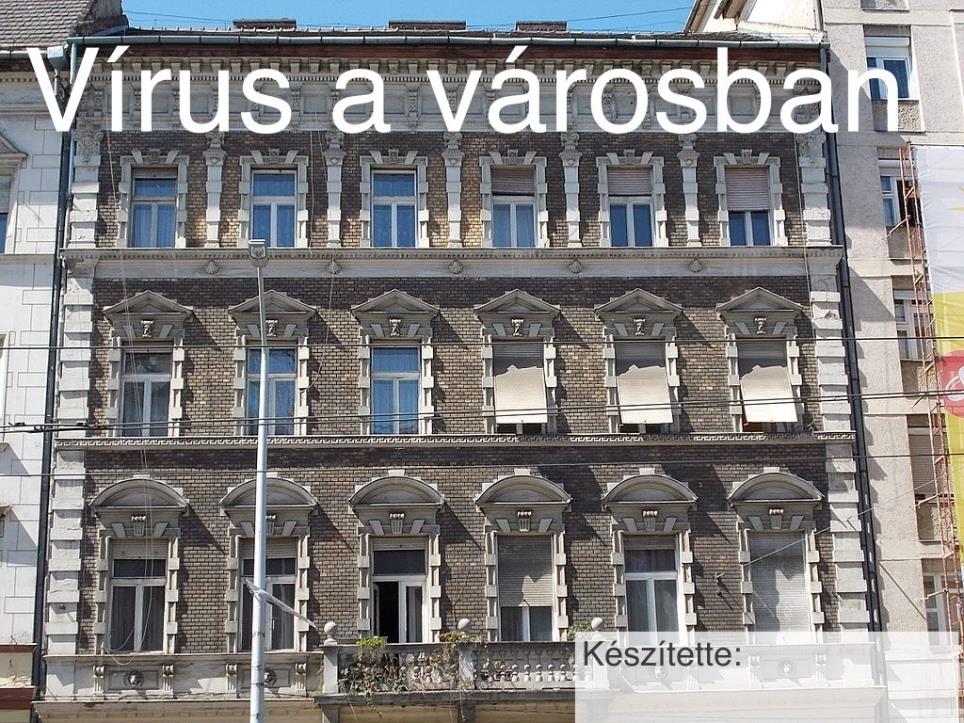 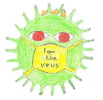 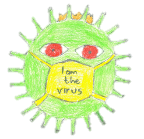 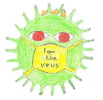 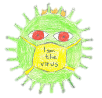 Nyitókép:                Koleszár György 9.b,  Szilvásy Zsiga 8.c
a 8.b, 8.c, 9.b és 9.c osztály jónéhány tagja
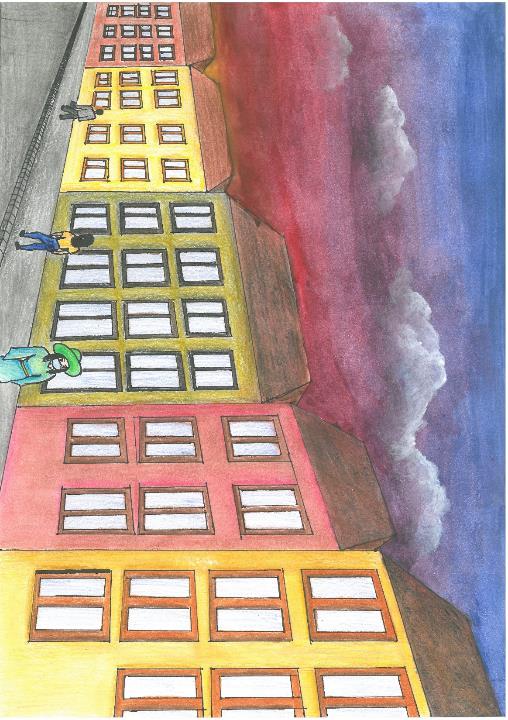 Szitkey Zsófia,  9.c: Utca járvány idején
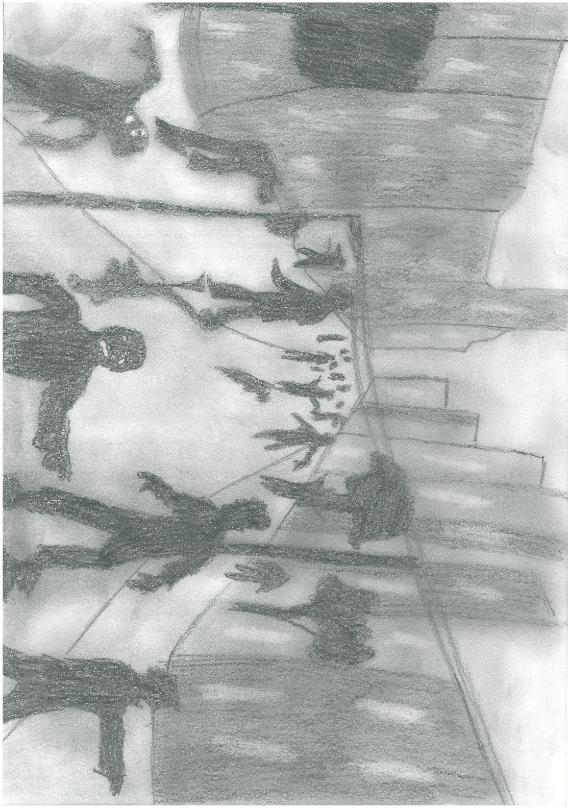 Bártfai Zita, 9.c: Járvány
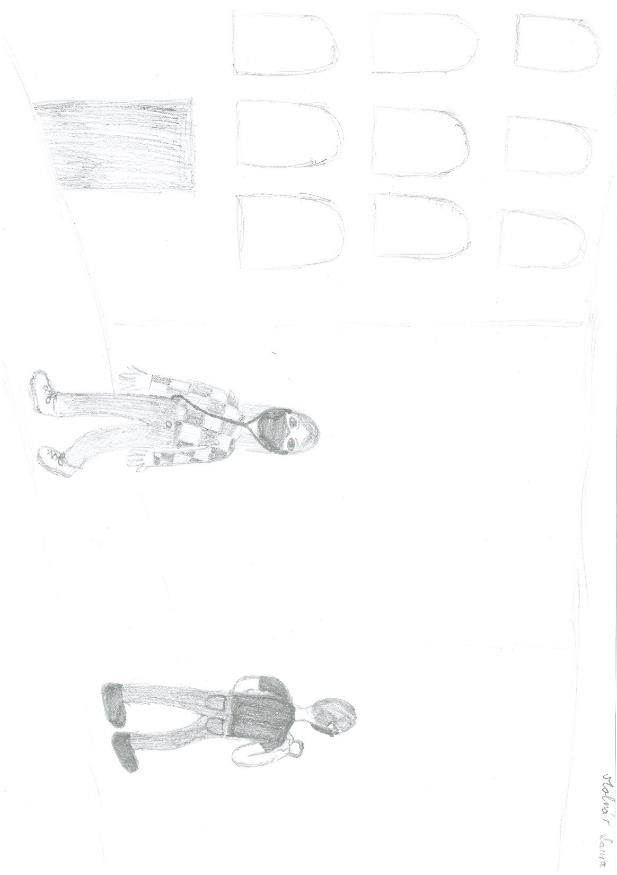 Molnár Laura  8.c: Utcán
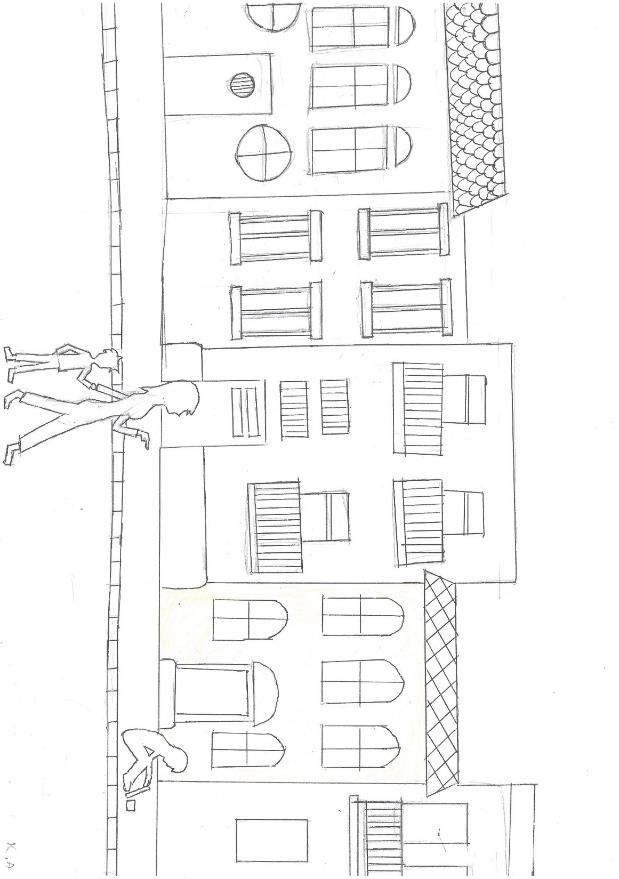 Kovács Anna, 9.c :  
Utca, járvány idején
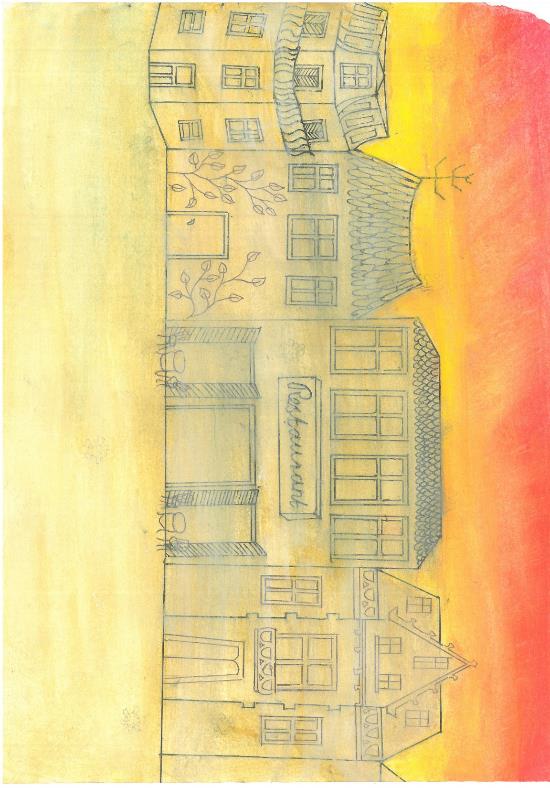 …..,  9.c: Üres utca
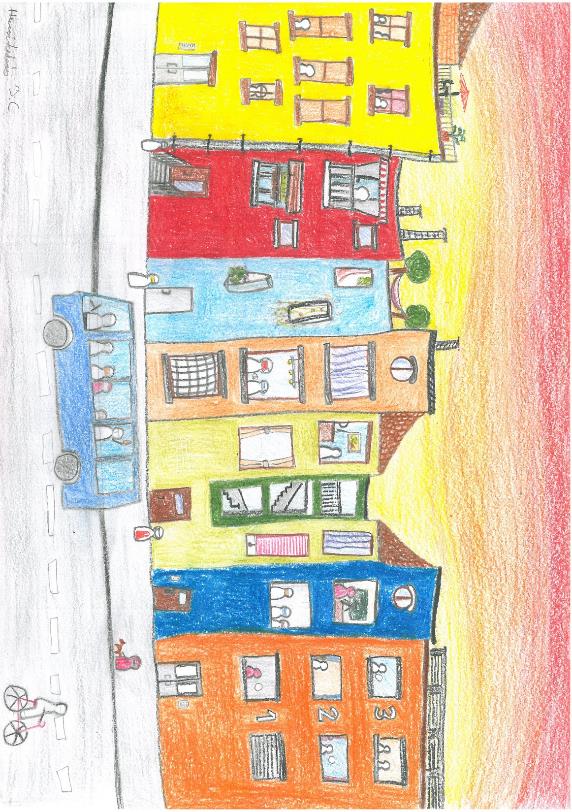 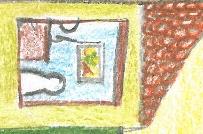 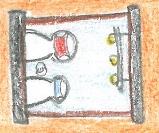 Hevesi  András , 9.c
Karanténban
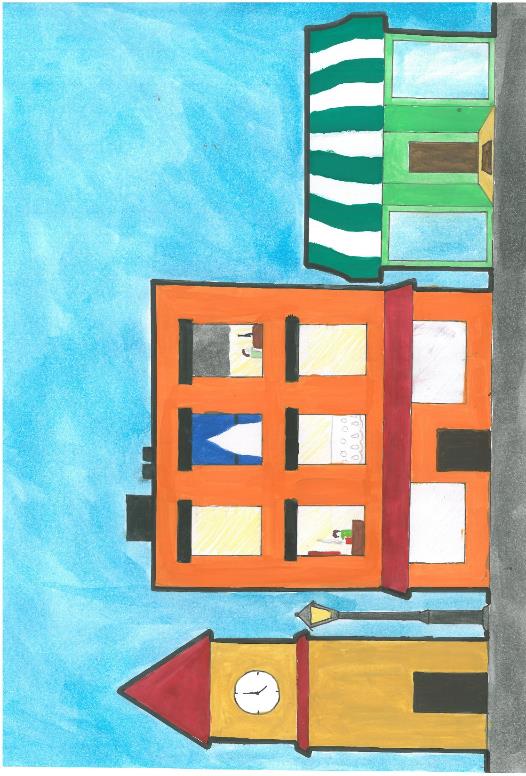 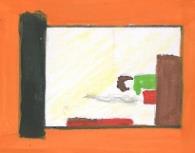 Vida Bori, 8.c: 
Karanténban
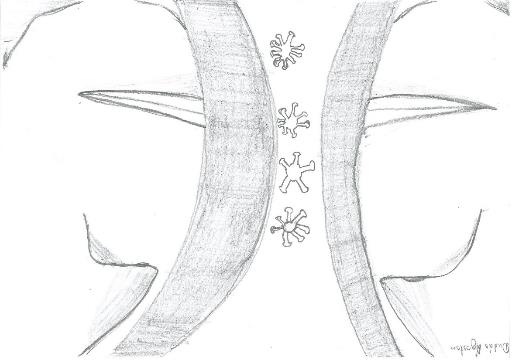 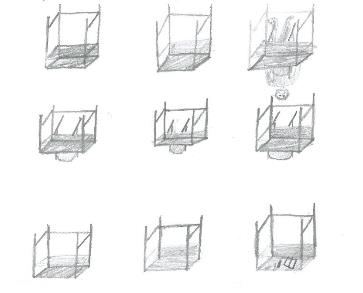 Dudás Ágoston  8.b: Maszkban
Perényi Bendegúz, 8.b: Távolságtartás
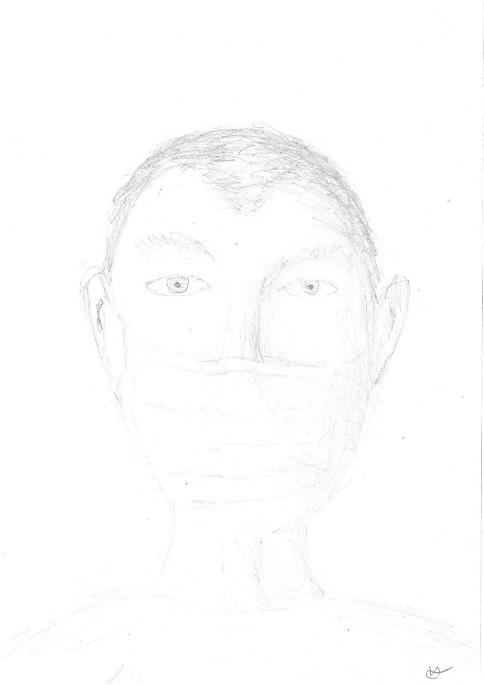 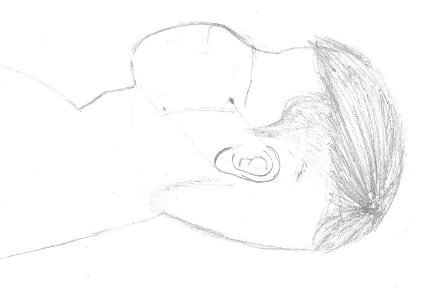 Budavári Rozália,  8.b: Maszkban
Vasziljev Anton  8.b: Maszkban
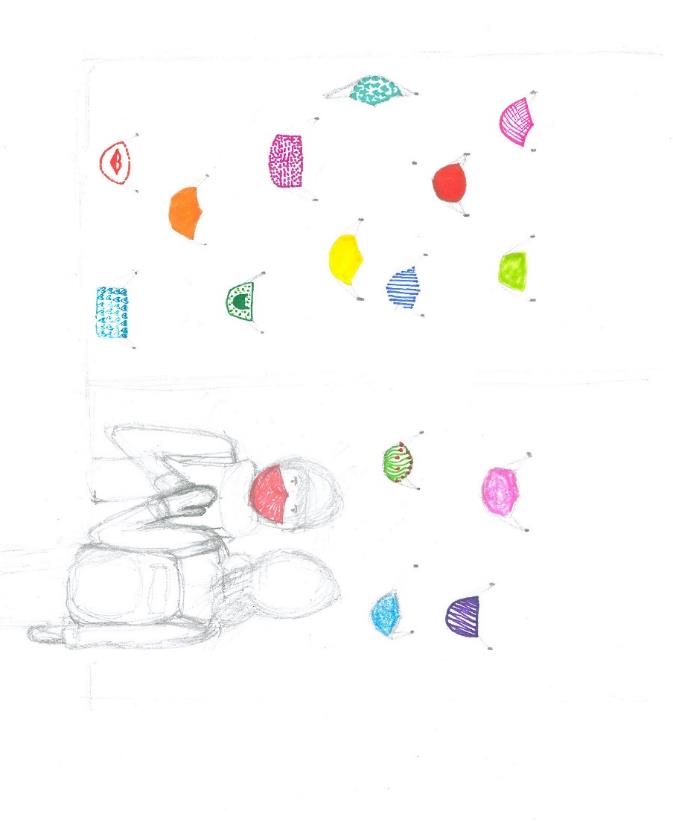 Dévényi Gizi,  8.b: Maszkok a kirakatban
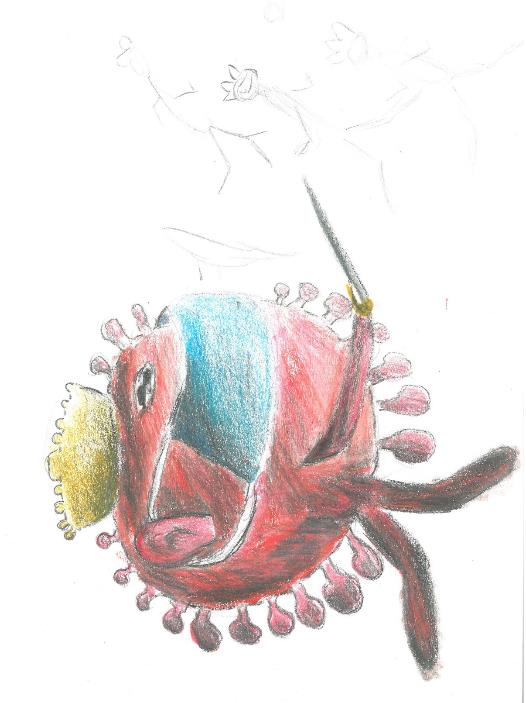 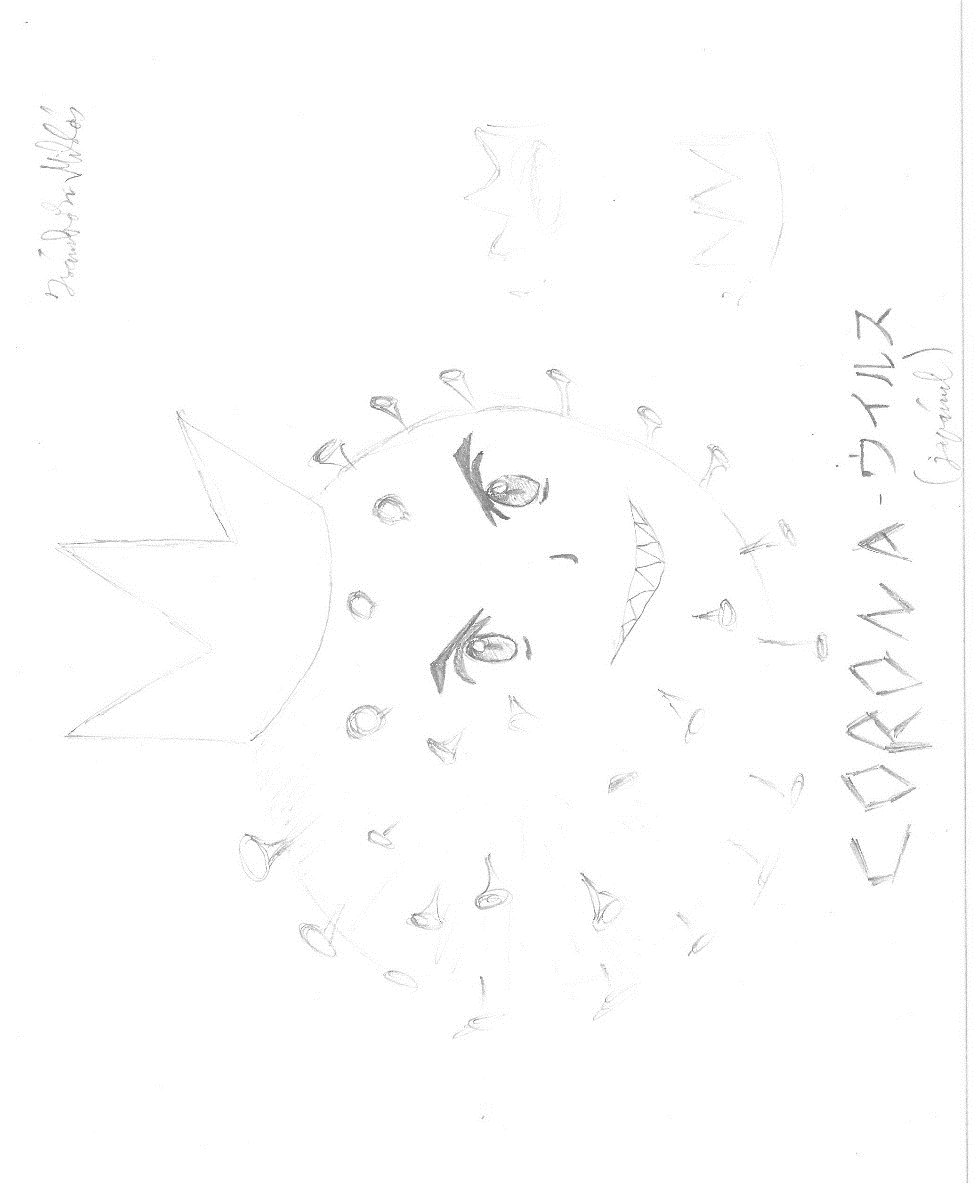 Illés Balázs  8.c:
Koronavírus
Zsámboki Miklós, 8.c:
Koronavírus
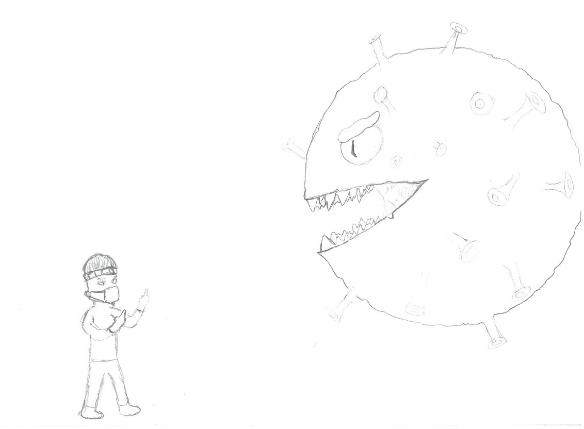 Vecsenyi-Kiss Dániel,   8.b: Harc a vírussal
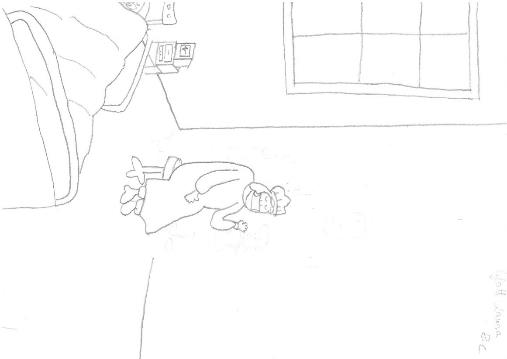 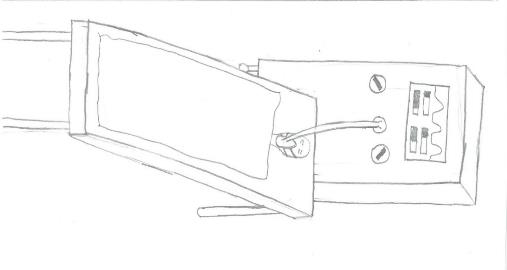 Koronghy Marcell,   8.c: Kórházban
Glatt Laura  8.c: Kórházban
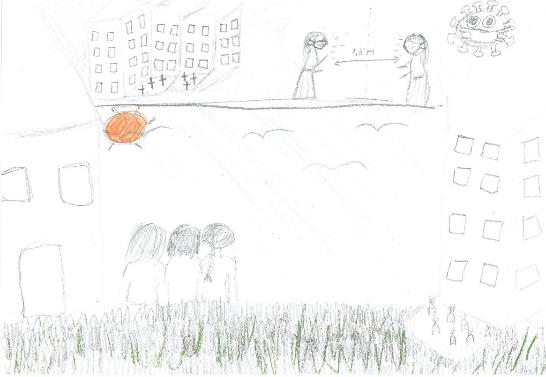 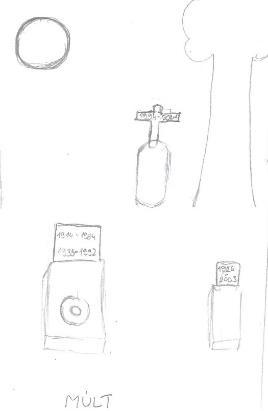 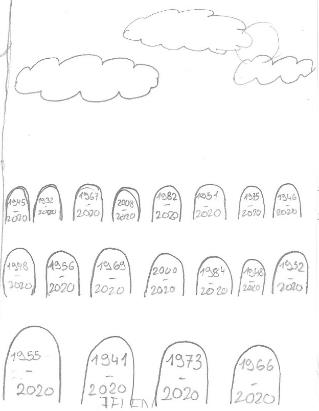 Vadtag Nóra,  8.c:             Múlt - jelen
Lackó Gréta,  8.b:             Múlt - jelen
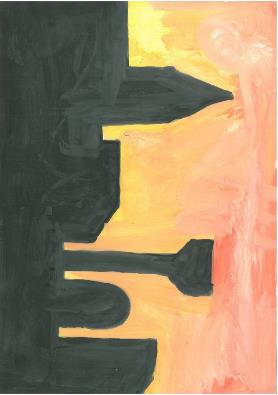 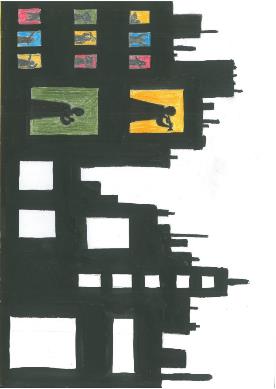 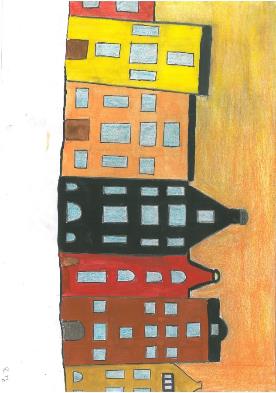 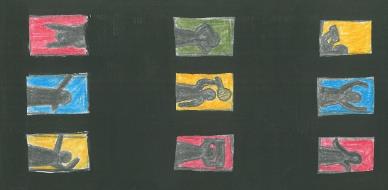 ……., ………, Rutkai  Janka, 9.b:
Karanténban a város
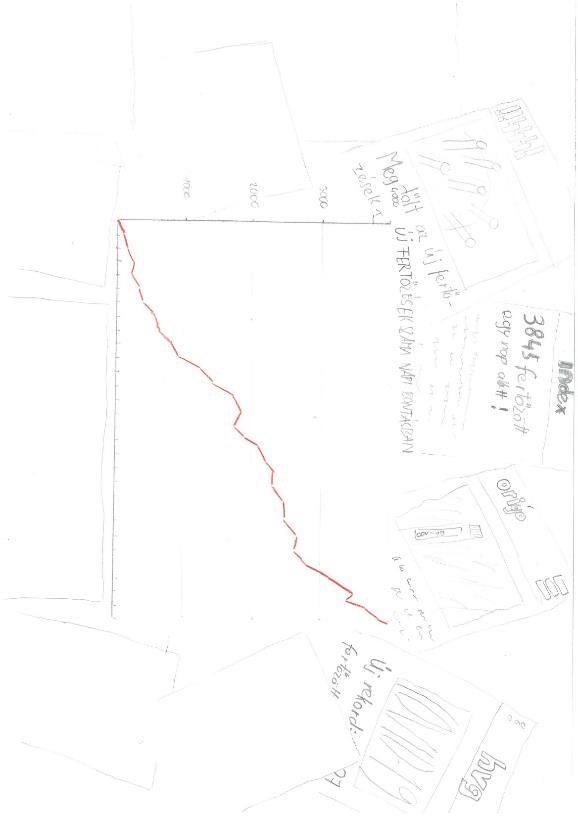 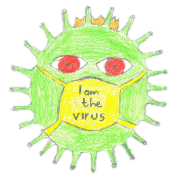 Szilvásy Zsiga 8.c:
I am the virus
Hernádi Gergely,  8.c: Kórházban
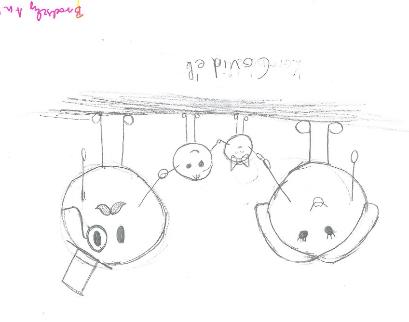 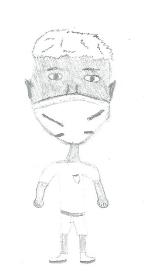 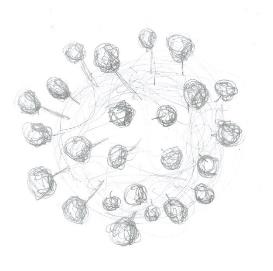 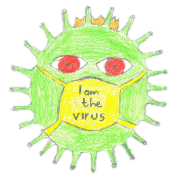 Szilvásy Zsiga 8.c:
I am the virus
Lóth Máté Gyula,  8.c
Krámli Petra, 8.b: Vírus
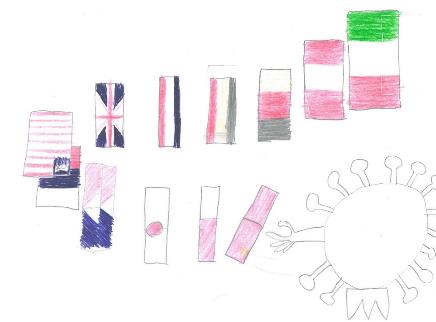 Brodszky Anna,  8.c: Covidék
Szücsi Márton,  8.c :
A vírus bedönti az országokat
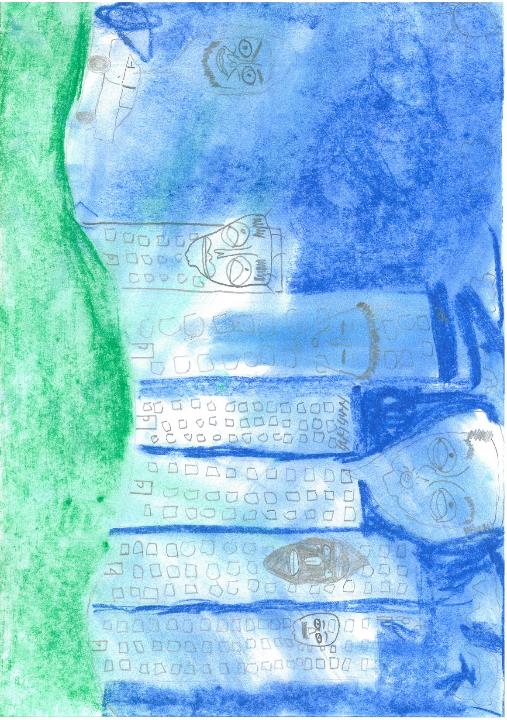 Gyéresi Gergely, 9.b:
Karanténban
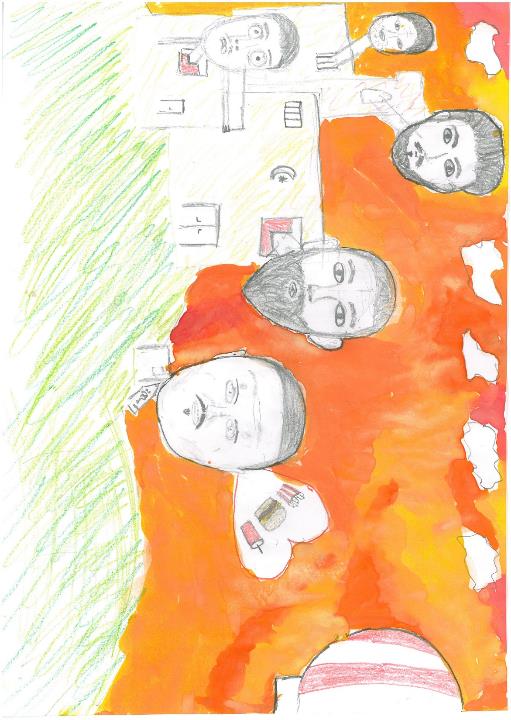 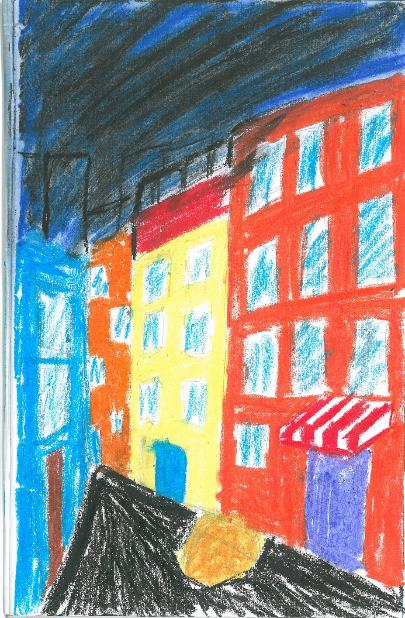 ……..//fiú//,  9.b
Karanténban
Horváth Hanga Lexi 9.b
Vírus a városban
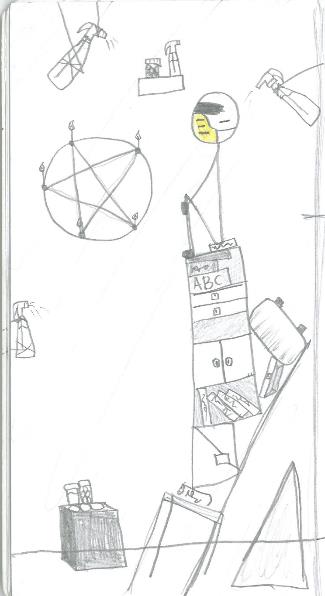 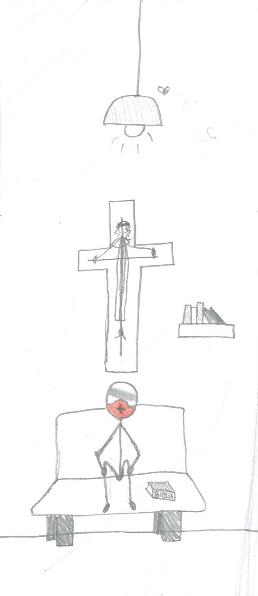 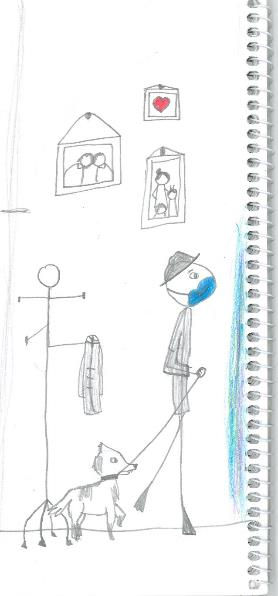 Schreiber Lea, 8.b :  Járvány-triptichon
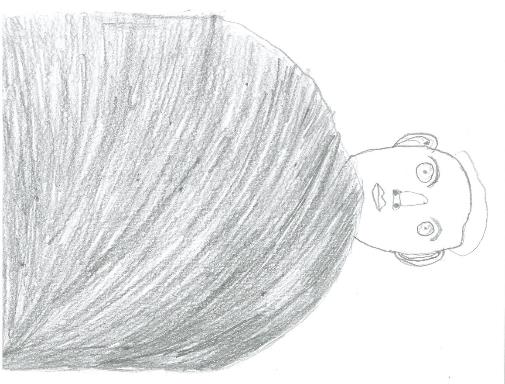 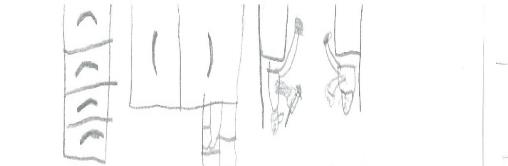 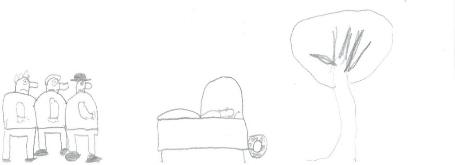 Csiki-Garai Ármin  8.c:  
Járvány-triptichon
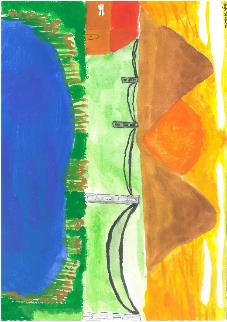 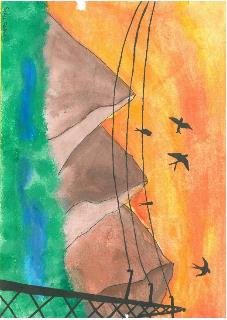 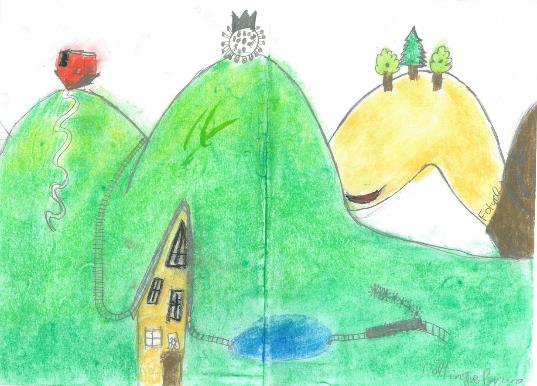 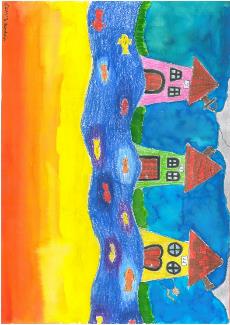 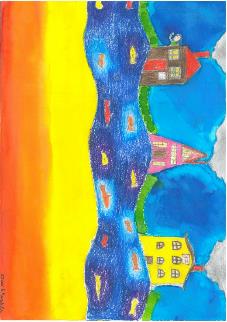 Collinge Bruno  9.b: Vírus a tájban
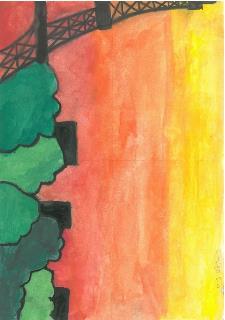 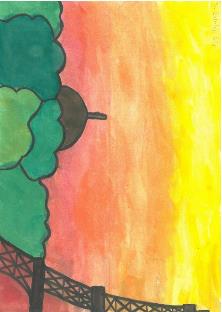 Álomtájak :
Vigh Teodóra – Szücs Dalma  9.b
Gyimesi Eszter – Valachi Mandula 9.b
Stopp Blanka – Schmidt Helga  9.b
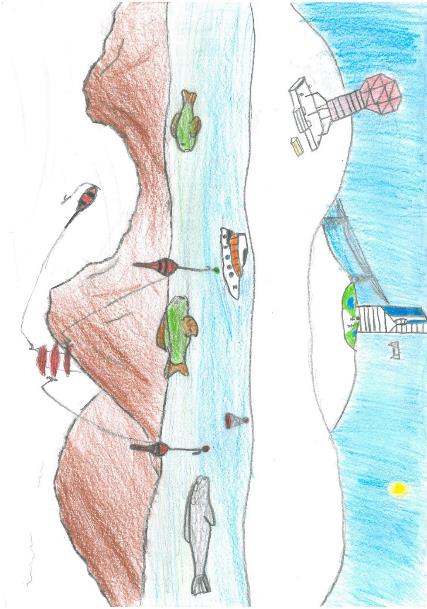 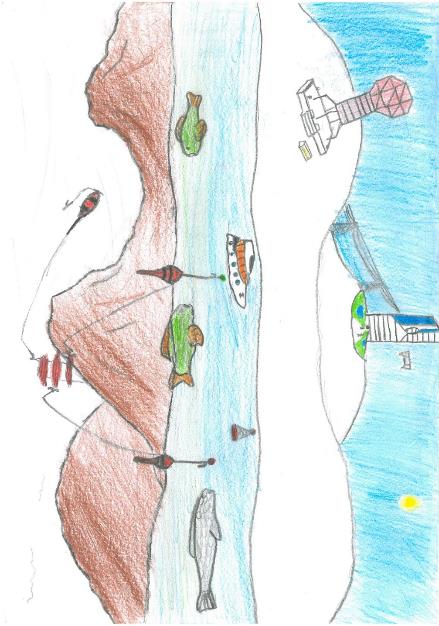 Két fiatalember közös rajza, forgatva,  9.b: Fent - lent
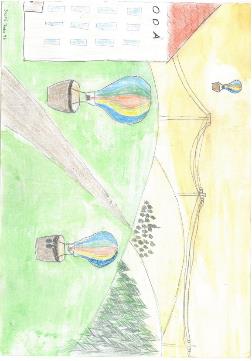 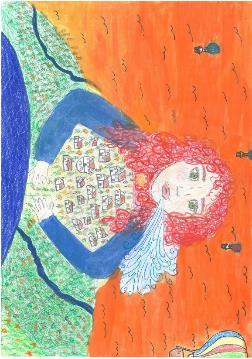 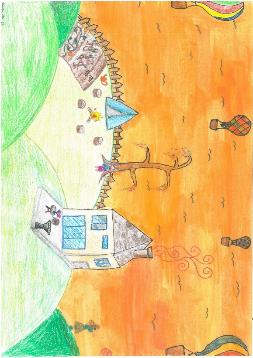 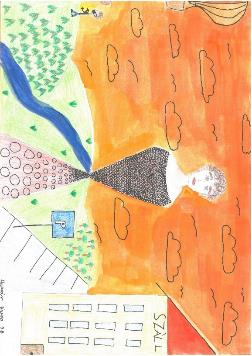 Élet a járvány alatt:
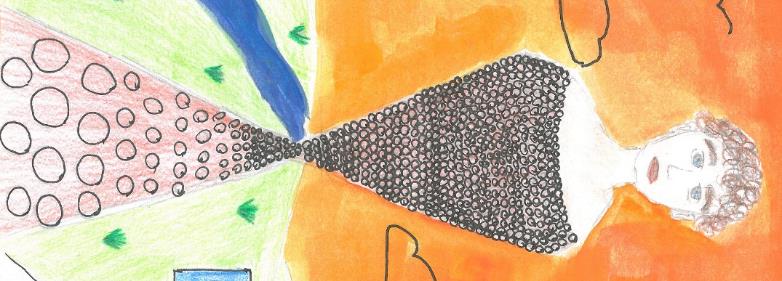 Gyurcsányi Anita – Jánoska Lili – Huszár Hanga – Jaczkó Janka,  9.b
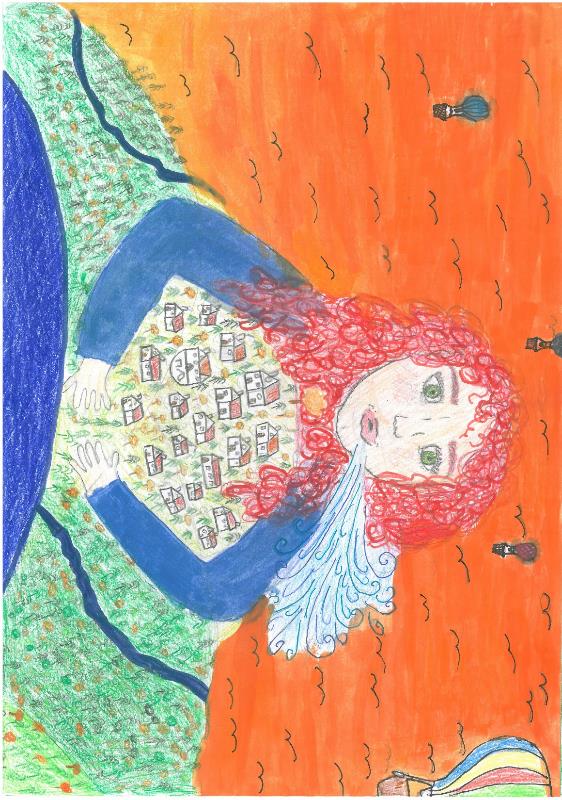 Gyurcsányi Anita, 9.b:
Védelem